Nutritional Ingredients for Agri-Food
Sophie BOUREZ
Wagralim, the agri-food innovation cluster in Wallonia, Belgium
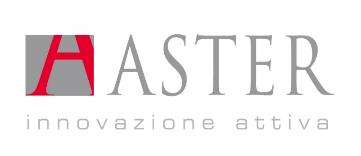 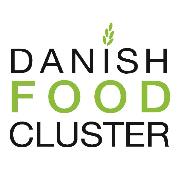 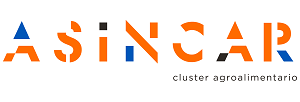 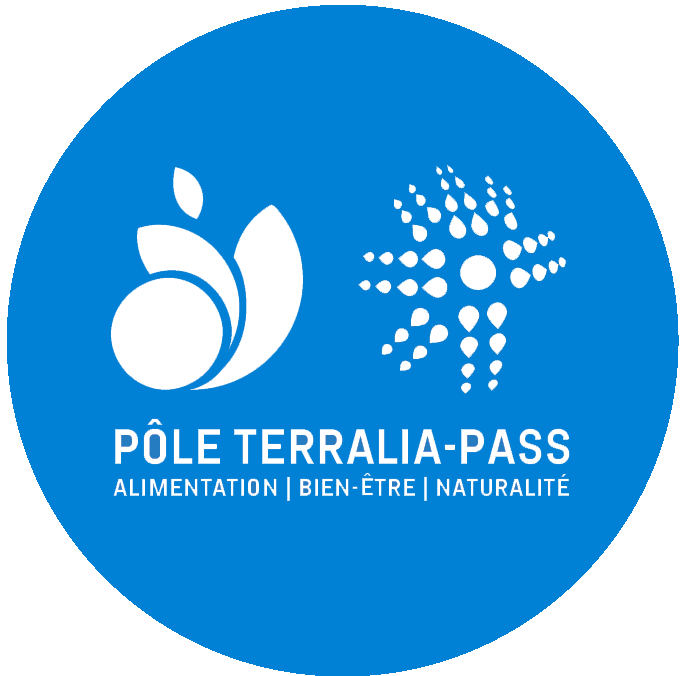 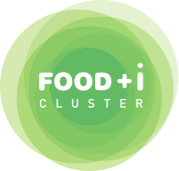 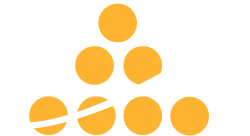 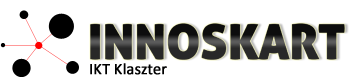 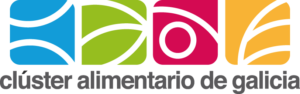 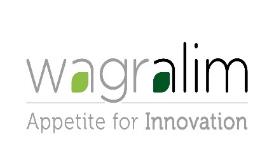 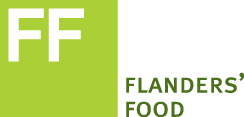 Your partnership's progress since 2019 Spring AF Working Committee Meeting
What has been accomplished since March 2019?

Innosup -> deposited in April  – rejected in July 

Scoping note -> waiting for official approval but considered as 			     “finalized”

Worked on a proposal for a Governance structure

Regular meetings/contacts/discussions between partners
Implication of S3 nutritional ingredients partners into many other EU project in relation to Nutritional Ingredients
[Speaker Notes: Flanders’ FOOD
Food from Food – Interreg Vlaanderen – Nederland – Jan ’17 – Dec ’19: the Food from Food project stimulates, supports and accelerates the valorization of plant-based side-streams into novel food products. 
Food Heroes – Interreg North-West Europe – Sept ’16 – Dec ‘19: To optimise (re)use of material and natural resources in North-West Europe.  
Food Heroes focuses on innovative food entrepreneurs working on the reduction of food losses in the ‘neglected’ first parts of the food chain. This project kicks food losses out of Europe in 3 food sectors (fish, meat and fruit & vegetables). The aim will be to prevent food being produced for human consumption to degrade in the food waste pyramid to a lower value level. 
This project embraces a co-creative design approach in order to collaborate across NW Europe between innovative regions and its followers. In Food Heroes the capacity for eco-innovation will be enhanced. 

Wagralim 
Scoping note

Danish Food Cluster
Inclusilver – Personalised nutrition for the silver economy

Asincar
FP7 – Freshfilm: an active packaging incorporating O2 scavangers for increasing shelf life of fresh meat

Aster:  
NOSHAN, FP7: Safe and functional food and feed from food by-products and waste.
INGREEN (H2020-BBI-JTI-2018) ‘Production of functional innovative ingredients from paper and agro-food side-streams through sustainable and efficient tailor-made biotechnological processes for food, feed, pharma and cosmetics’ (IA-DEMO  

Central Macedoine Region : See scoping note

Clusaga: tonight

Food+i: 
SHEALTHY Project, it is an H2020 project that we have just started this year, the project is about optimizing the combination of non-thermal technologies in food processing. On the other hand, the project will valorise agri-food residual extremes by extracting bioactive compounds.
 
KATANA project, it is an INNOSUP funded project. I chose this one because I think your audience will appreciate INNOSUP. The project aim was to boost the competitiveness of the agri-food sector, and one of the pillars it worked was the development of functional food.]
Digital services and technologies
Not reinvent things! Use any relevant actor/structure – DIH?
ICT Biochain: ICT Tools in Efficient Biomass Supply Chains for Sustainable Chemical Production  links?
Consumer involvement Partnership/Smart Sensors 4 Agri-Food
Some organisations have own digital support 
	 e.g. Ffeedback 
 Digital services for detection/analytical methods dedicated to new ingredients
 Technologies : more « process related » in our case
Future plans
Please report in few words the discussions/ conclusions from your technical meeting.

 Governance structure: proposal and action plan was approved
		 should be finalized by march 2020


 Scoping note will be updated with focus on competencies/projects
	 gap identification – new partners
Future plans
Regarding possibilities to concretely work together : overview potential calls for the Partnership:
	 Re-deposit Innosup (April 2020)
	 BBI : regular/strong synergies for partners in our Partnership
	 Seek into the Horizon Europe Program
	 European Innovation Council
	 Send regular intention to deposit/interest for specific calls to all 	    partners of the partnership 
	 Other?
[Speaker Notes: Future plans and a roadmap with regards to your specific topic – planned projects, financial instruments, legal/institutional changes, governance etc.]
Future plans
What support is needed and is currently lacking?

 Financial instruments for co-development/co-investment projects

 More regular communicationnal support: updates website, visibility, branding etc. Crucial to inform our regional autorithies 

 Strenghten interaction between the partnership and the DG’s involved and stimulate regular contacts between the 3 platforms
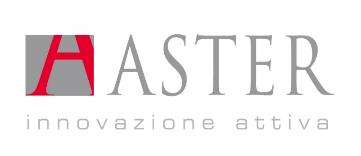 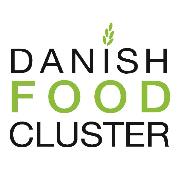 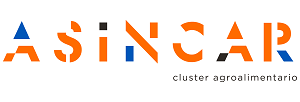 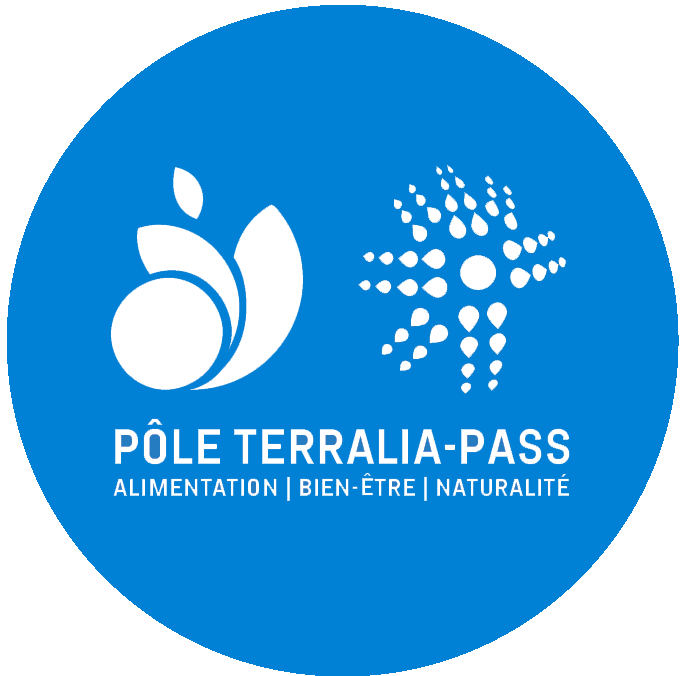 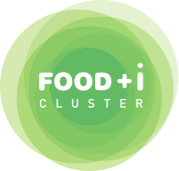 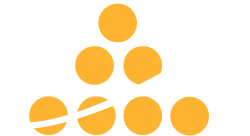 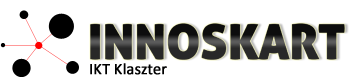 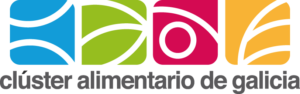 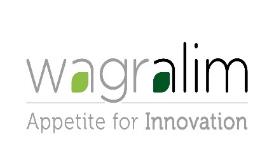 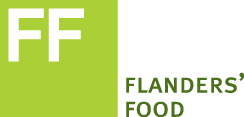 Thank you!
Sophie BOUREZ
R&D Manager
sophie.bourez@wagralim.be